ASTR 2310 General Astronomy I
Professor Mike Brotherton
Ch. 11 from Ryden & Peterson, Smaller Bodies
Asteroids, TNOs, Comets, Dust
Asteroids
Much covered in the video:
https://www.youtube.com/watch?v=1Mcovvt-LBs
Nice size comparison: 
https://www.youtube.com/watch?v=bSkPNMjRRio
Asteroids—Titius-Bode Rule,More commonly “Bode’s Law”
Kind of dumb numerology:
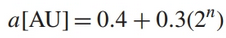 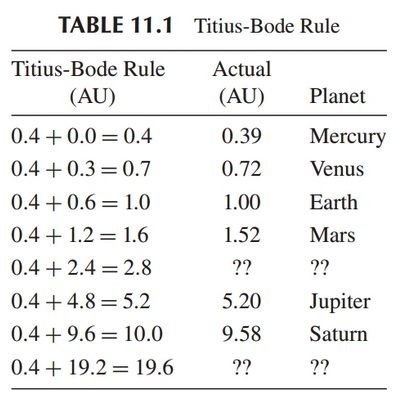 Asteroids plotted
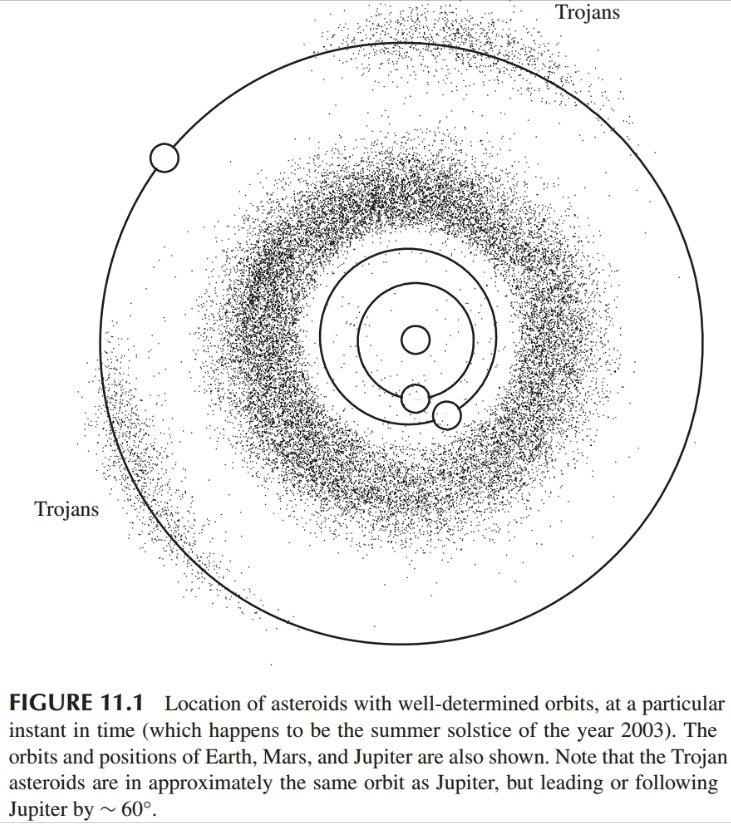 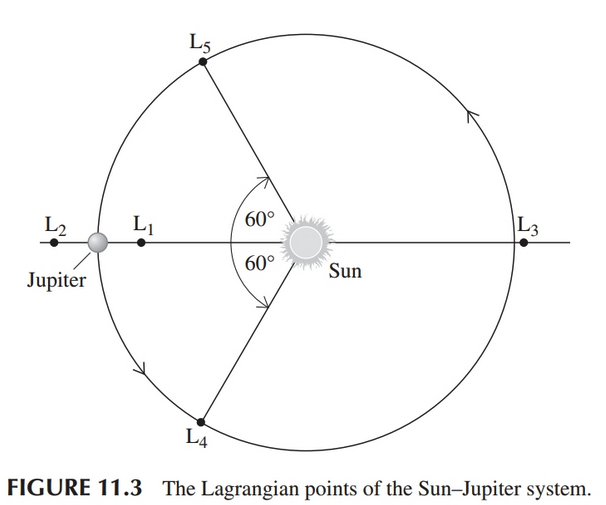 Asteroids – Kirkwood Gaps
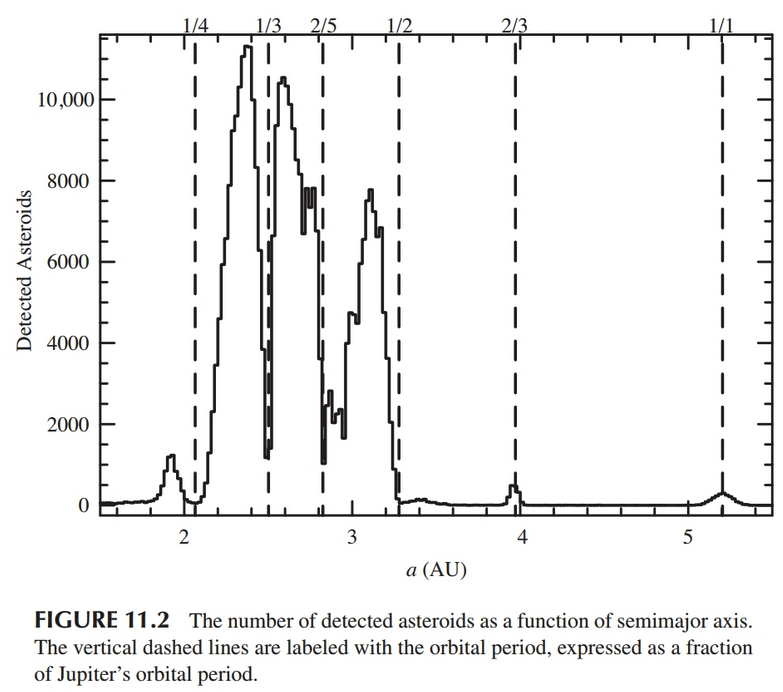 Trans-Neptunian Objects (a > 30.1 AU)
How to find?  Same as asteroids, but retrograde motion (at opposition) will be smaller.
Keplerian motion in SS:
Relative velocities:
Change to angular speed:
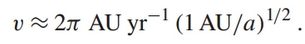 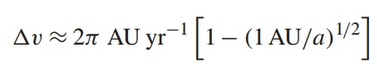 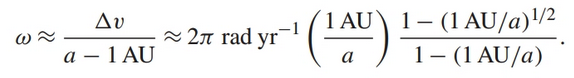 Trans-Neptunian Objects (a > 30.1 AU)Angular speed
Angular speed:


Reduces to 

Asteroids will be about 12 arcmin/day
TNOs will be smaller than about 1.6 arcmin/day
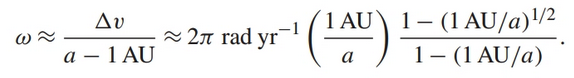 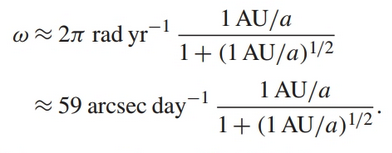 Pluto
Clyde Tombaugh, 1930
a=39.5 AU, e = 0.249, i=17degrees
Bigger x2 than Ceres
Has moons!
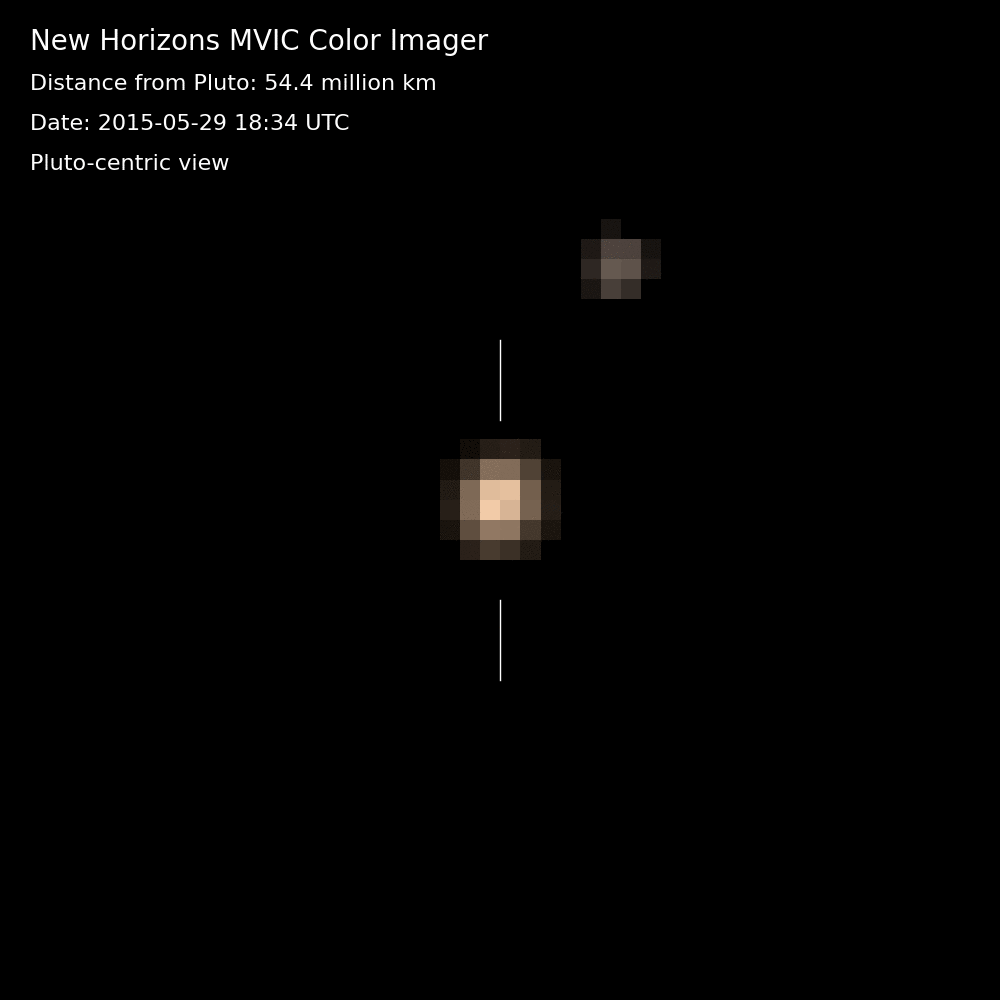 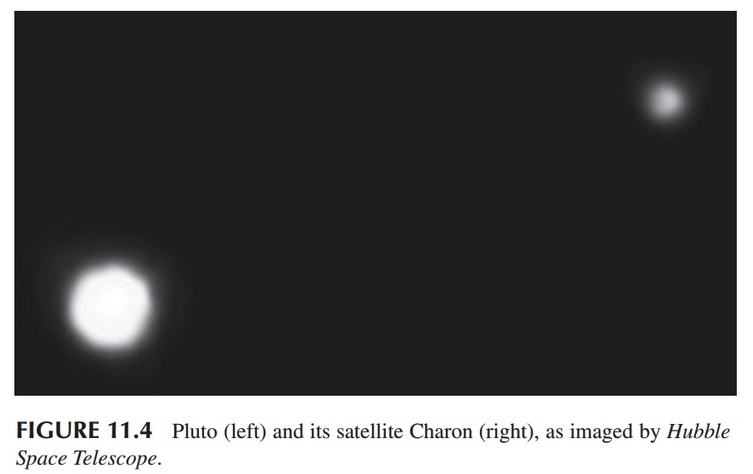 New Horizons visited Pluto
Flyby 2015, PI Alan Stern
One brief video:
https://www.youtube.com/watch?v=g1fPhhTT2Oo 
Longer one (NASA, 20 min):
https://www.youtube.com/watch?v=JqmIo-tUd48
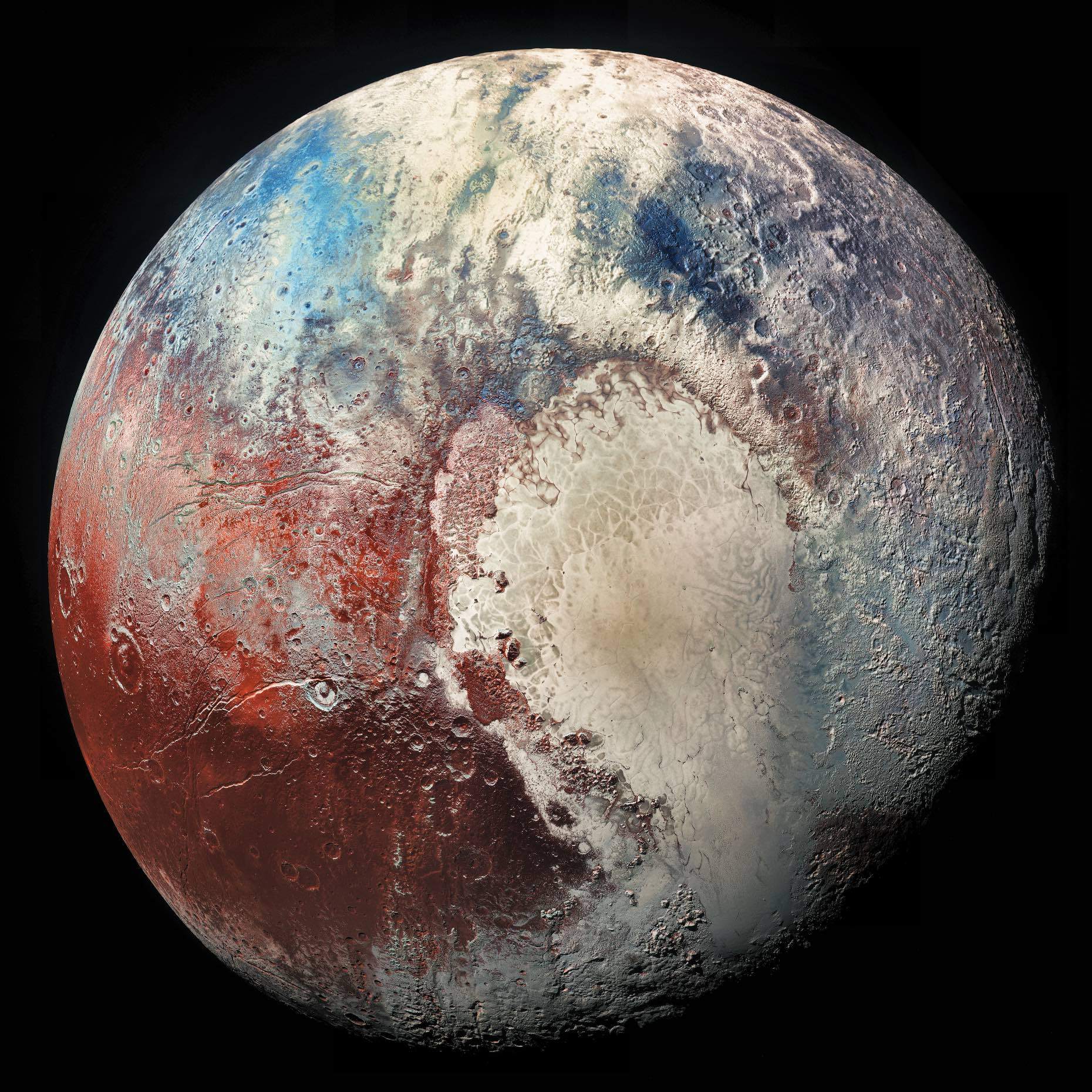 The Kuiper Belt
Introductory Video:
https://www.youtube.com/watch?v=XjW6k--6Oi0
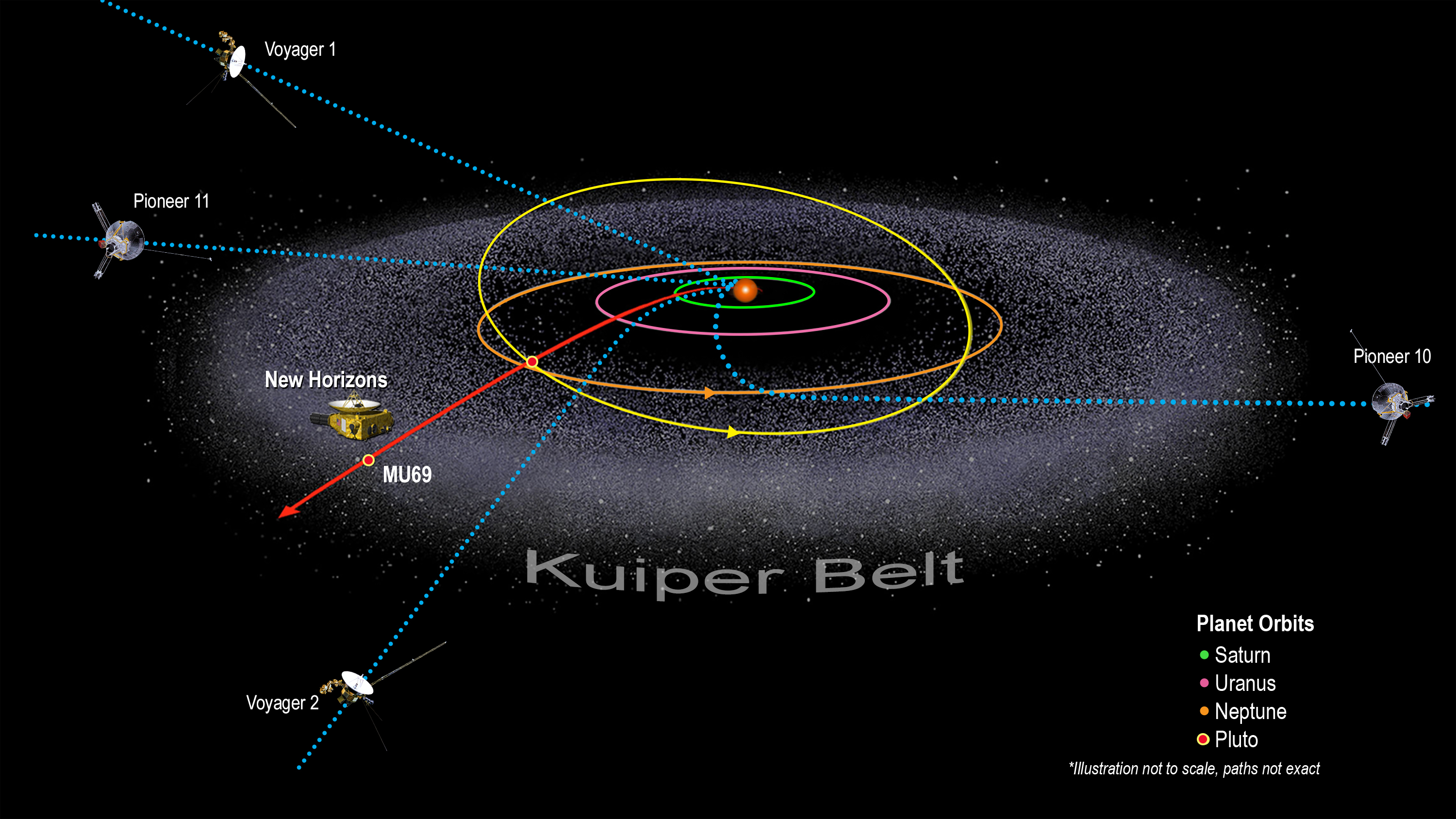 TNO orbital properties
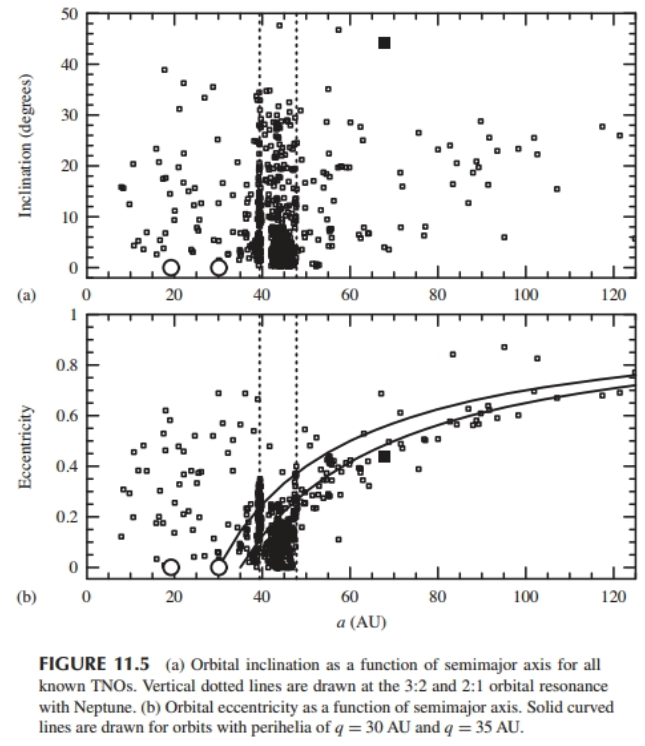 Kuiper Belt Dwarf Planets
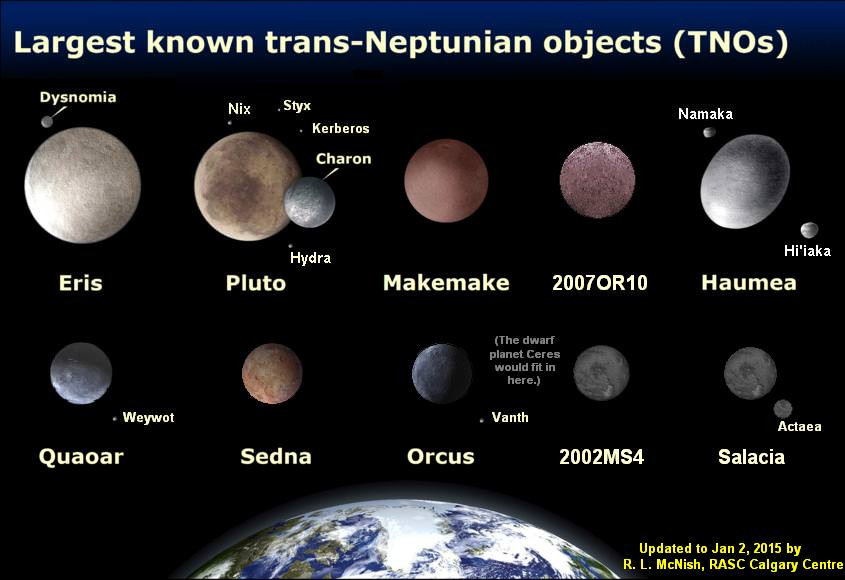 Planet Definition (IAU 2006)
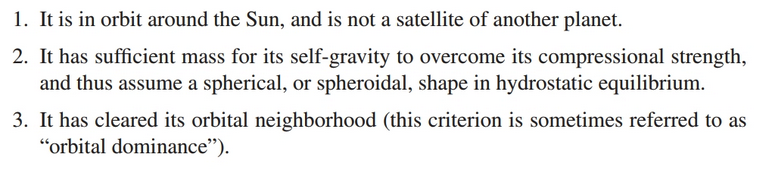 Dwarf planets satisfy the first two criteria, not the third.  Not everyone agrees with this definition.  Read more about what happened:
https://www.sciencenewsforstudents.org/article/pluto-dwarf-planet-definition-iau-astronomy
Comets
Introductory Video (8 min.):
https://www.youtube.com/watch?v=-oA44WL6P6k 
My photos of ISON from July 2020:
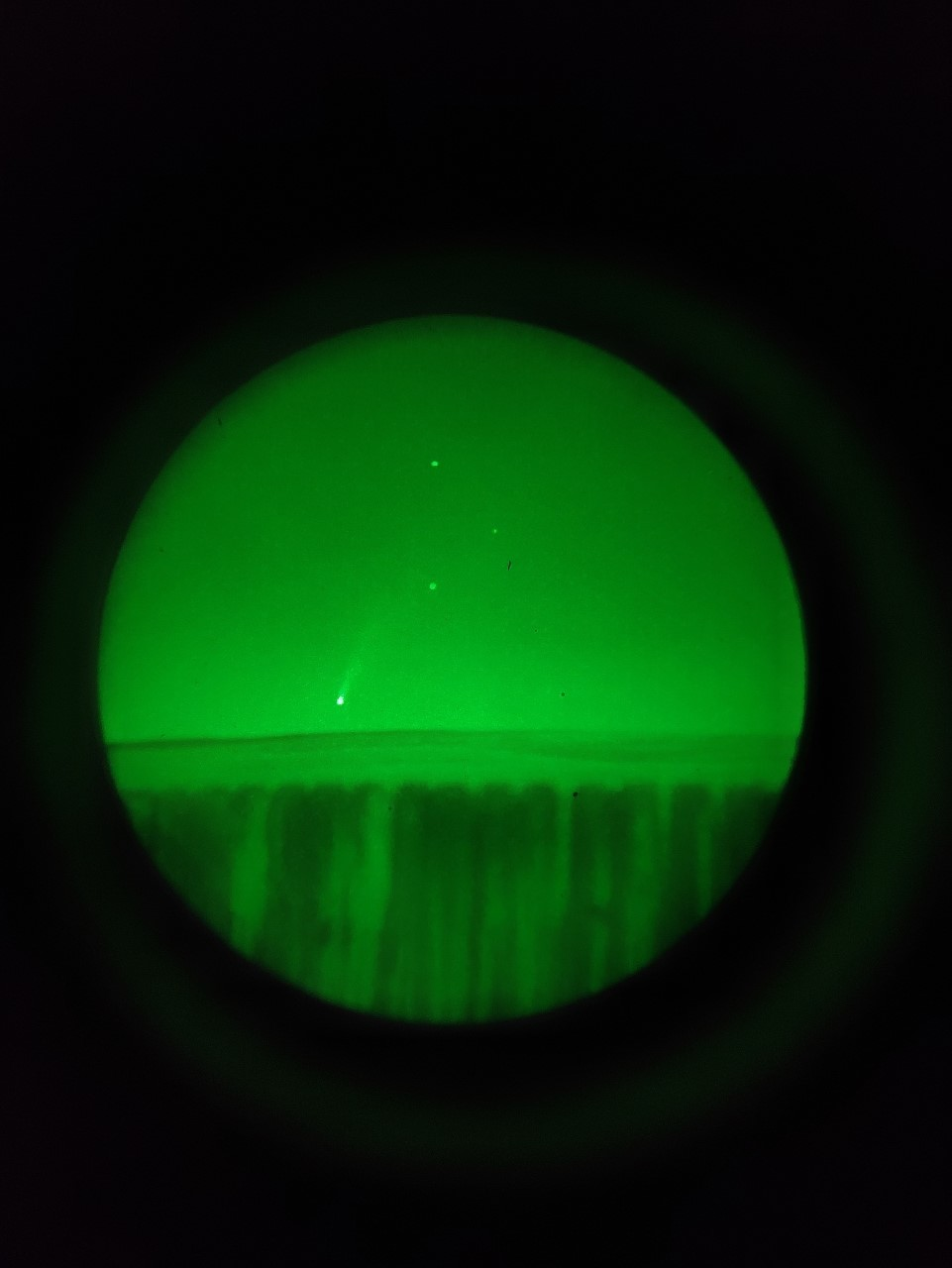 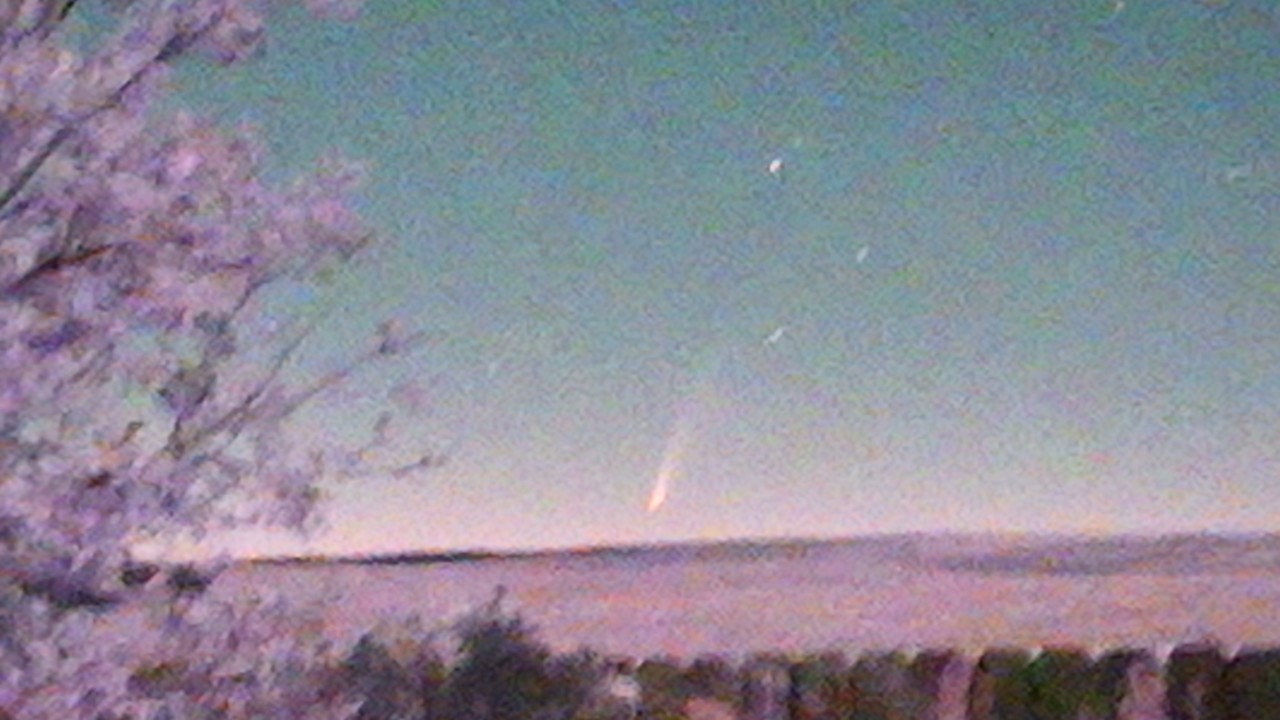 Comets
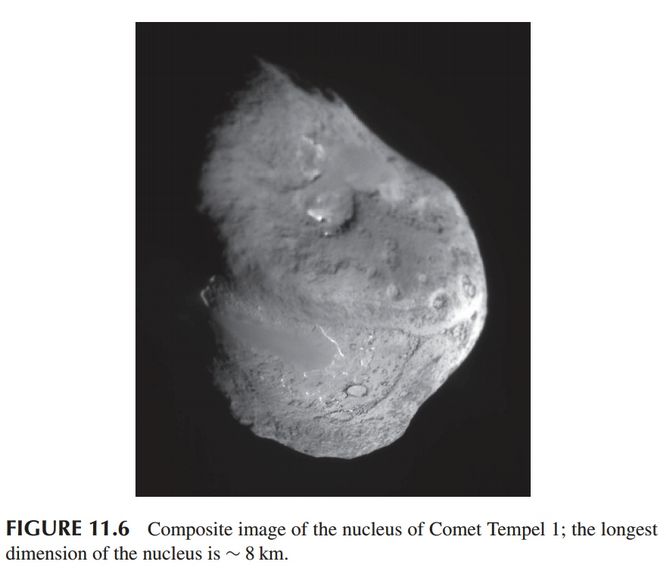 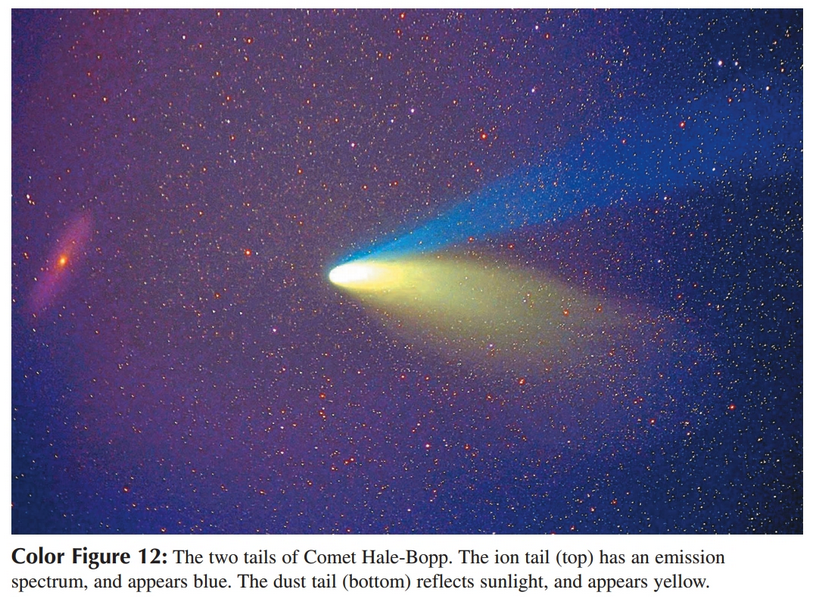 Oort Cloud (50,000 AU, long periods)
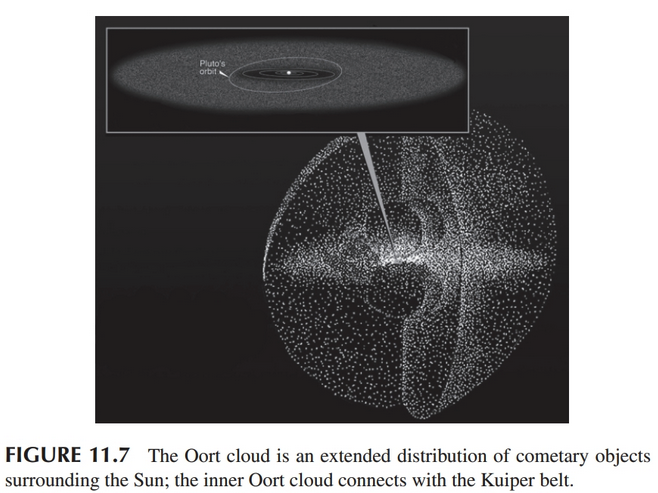 Meteoroids and Dust
Meteor Showers associated with Earth crossing cometary orbits:
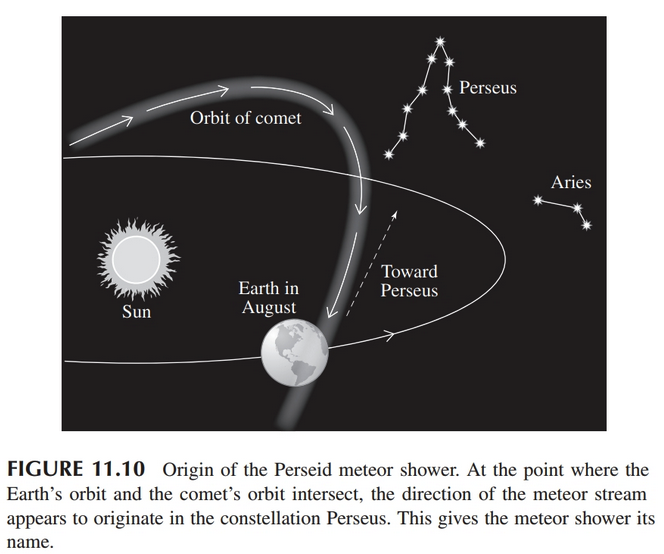 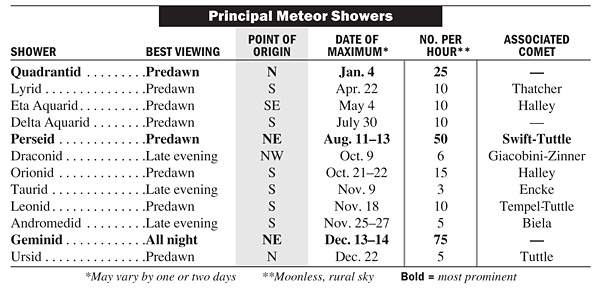 Meteoroids and Dust
Zodiacal Light
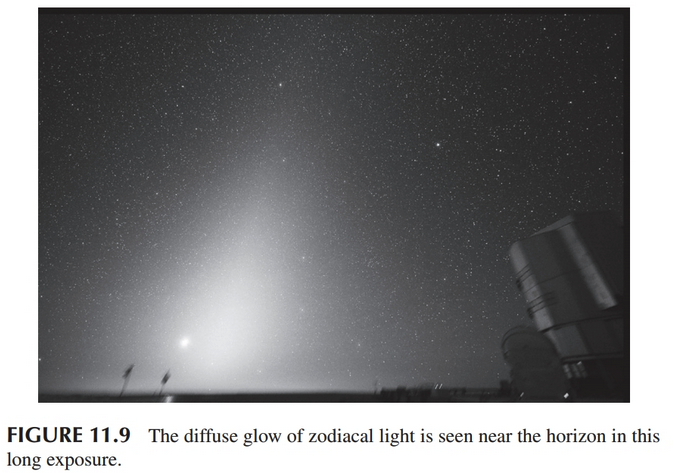 The Fates of Dust
Radiation Pressure
Smallest particles blown out
Poynting-Robertson Drag
Larger particles slowed and spiral in
Radiation Pressure
Radiation pressure as photons have momentum

Radiation force on spherical particles (radius R):


Countering Gravitational Force:
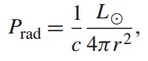 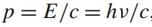 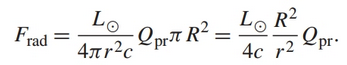 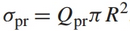 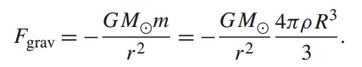 Radiation Pressure II
Ratio of force out/in:



Qpr depends on the size R relative to the wavelength of impacting photons.  See text for details.  To be blow out, need 


In practice grains blown out have
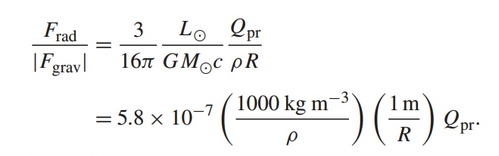 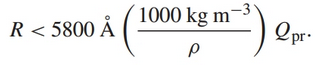 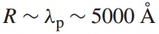 Poynting-Robertson Effect
Recall Stellar Aberration
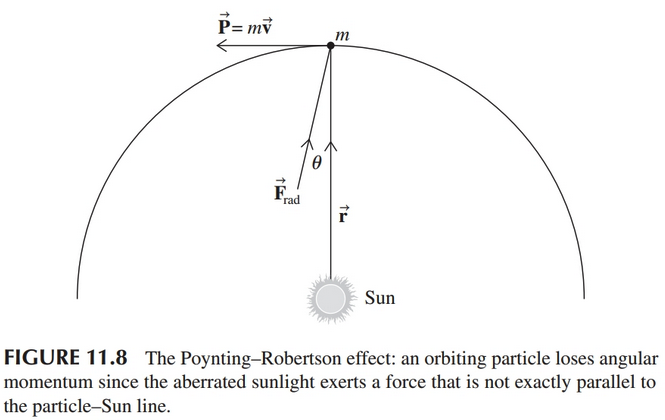 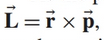 Poynting-Robertson Effect
Particle in orbit is torqued by photons
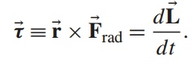 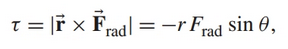 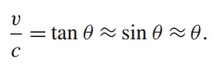 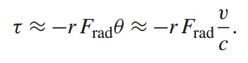 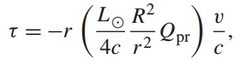 Poynting-Robertson Effect
The torque is equal to change in angular momentum:
For circular orbit:
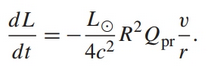 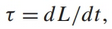 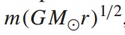 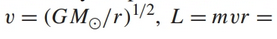 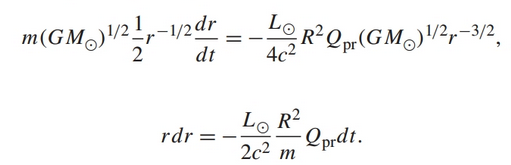 Poynting-Robertson Effect
Integrate to get timescale, t=0, r=a:





Assume R>>5000 Angstrom, so Qpr=1
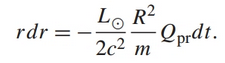 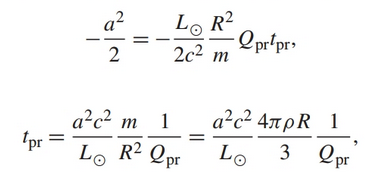 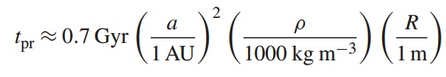